Communiqué de presse
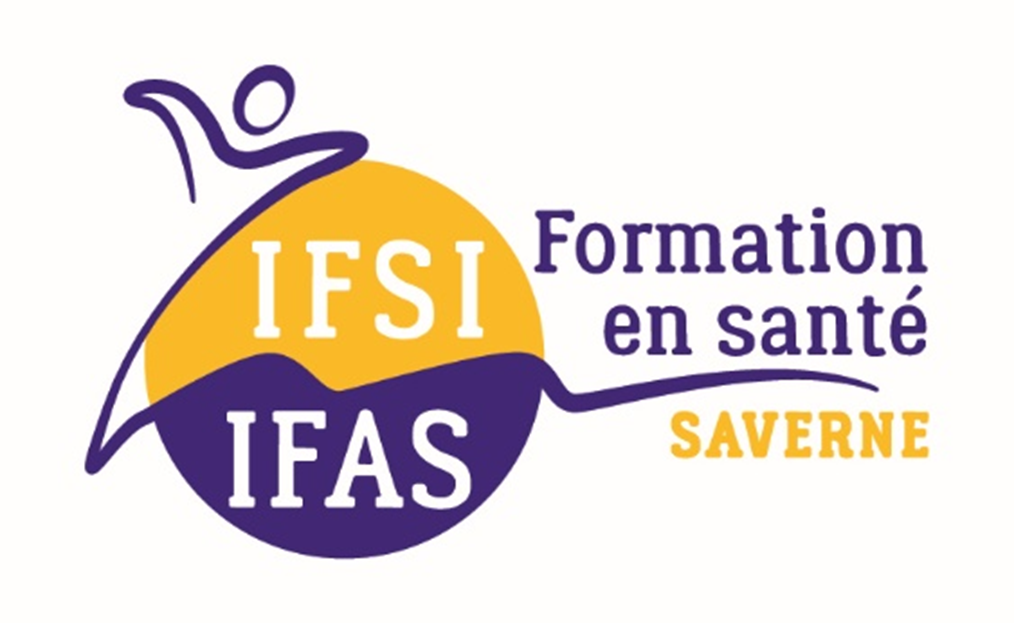 Journée Internationale des Aides-Soignants – 26 novembre 2022:
Les élèves aides-soignants des Instituts de Sarrebourg et Saverne 
s’engagent dans la « mise en lumière » des professionnels aides-soignants le 25 novembre 2022

Indispensables, compétents, investis, 
les Aides-Soignants sont mis à l’honneur ce vendredi 25 novembre 2022
par les 84 élèves aides-soignants des deux Instituts de Formation de Sarrebourg et Saverne
dans le cadre de la Journée Internationale des Aides-Soignants.

Au programme de cette journée, par le biais d’une action commune des deux Instituts de formation, 
les élèves vont aller à la rencontre des professionnels de l’ensemble des structures composant le Groupement Hospitalier:
CH Saverne et Sarrebourg, CRS Abreschviller-Niederviller et l’EHPAD de Sarre-Union
Dans la matinée, un premier temps d’échange entre élèves et professionnels est prévu.
Les élèves vont se rendre dans les différents services des 5 sites, afin de remercier les aides-soignants,
d’informer les soignants de cette journée internationale
et de recueillir des témoignages auprès des professionnels afin de promouvoir le métier d’aide-soignant.

En début d’après-midi à 14h30, les élèves vont mettre à l’honneur cette profession et cette journée
en réalisant un flashmob simultanément sur les 5 sites. 
Les professionnels seront invités à rejoindre les élèves pour cet événement et participer ainsi à la reconnaissance de la profession.


Par cette initiative, une première pour les Instituts de Formation de Sarrebourg et Saverne, les élèves aides-soignants saisissent l’opportunité de rendre visible
la profession Aide-Soignante, maillon indispensable de la chaine des soins,
porteuse d’excellence et de savoirs !